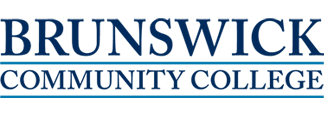 The Center for Aquaculture & Biotechnology
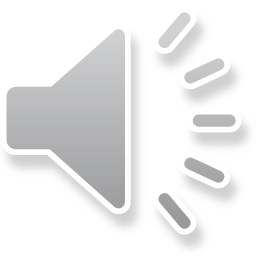 Our New Adopted Horseshoe Crabs Received 28th of May 2015
After a long trip from the mouth of the Cape Fear River from a private donor’s boat
Gertrude and Heathcliff made their way to our Center
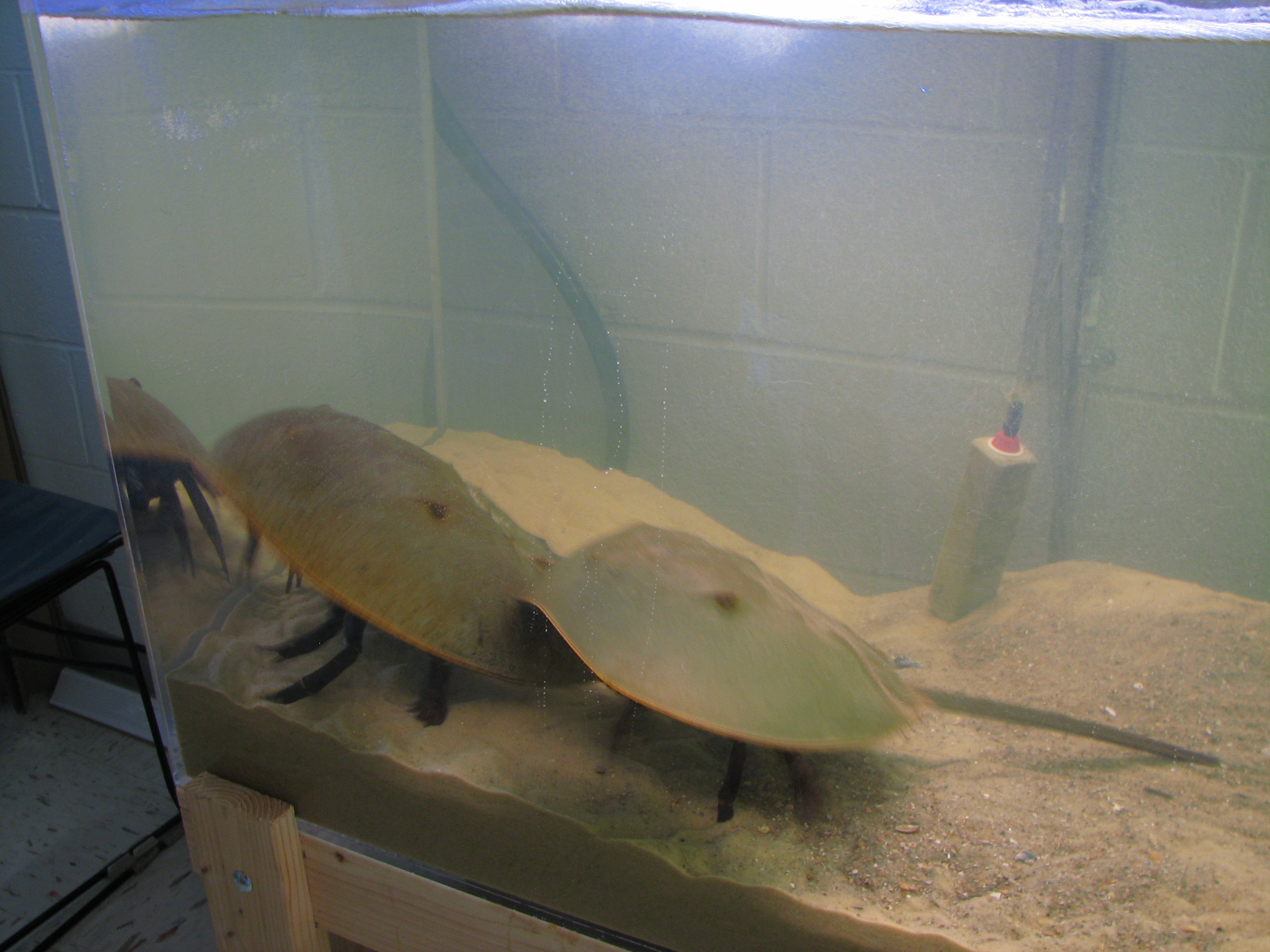 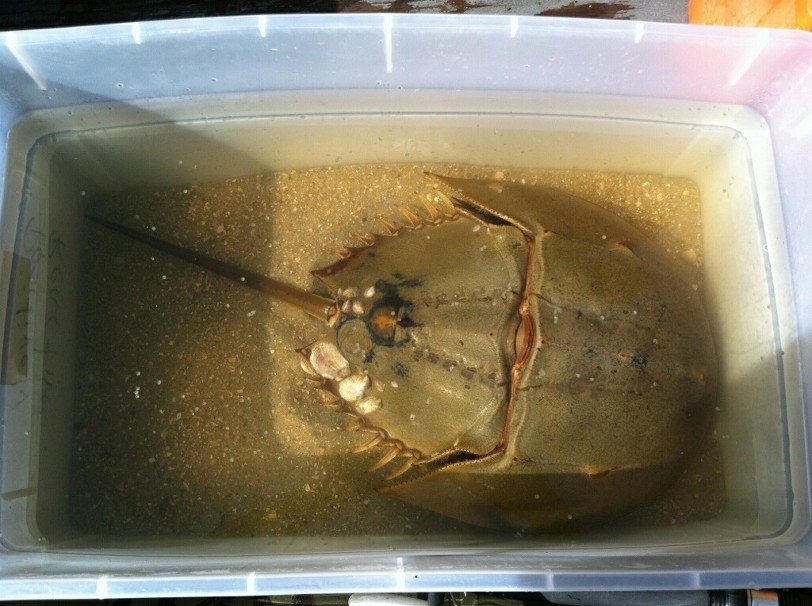 They are getting acclimated to their new surroundings for spawning
Gertrude 
 Heathcliff
The surprise addition to our Center were juvenile horseshoe crabs! Otherwise known as larvae…
We will document the larval journey in their new home, and share with you!
Credits
The team effort, thanks to:
Various Aquaculture Students
John Baka
Chad Gray
Cindy Hickman
Kim Jones





Author: Michelle Sabaoun